SXED`q
Bé làm quen với
hình Vuông,hình Tròn
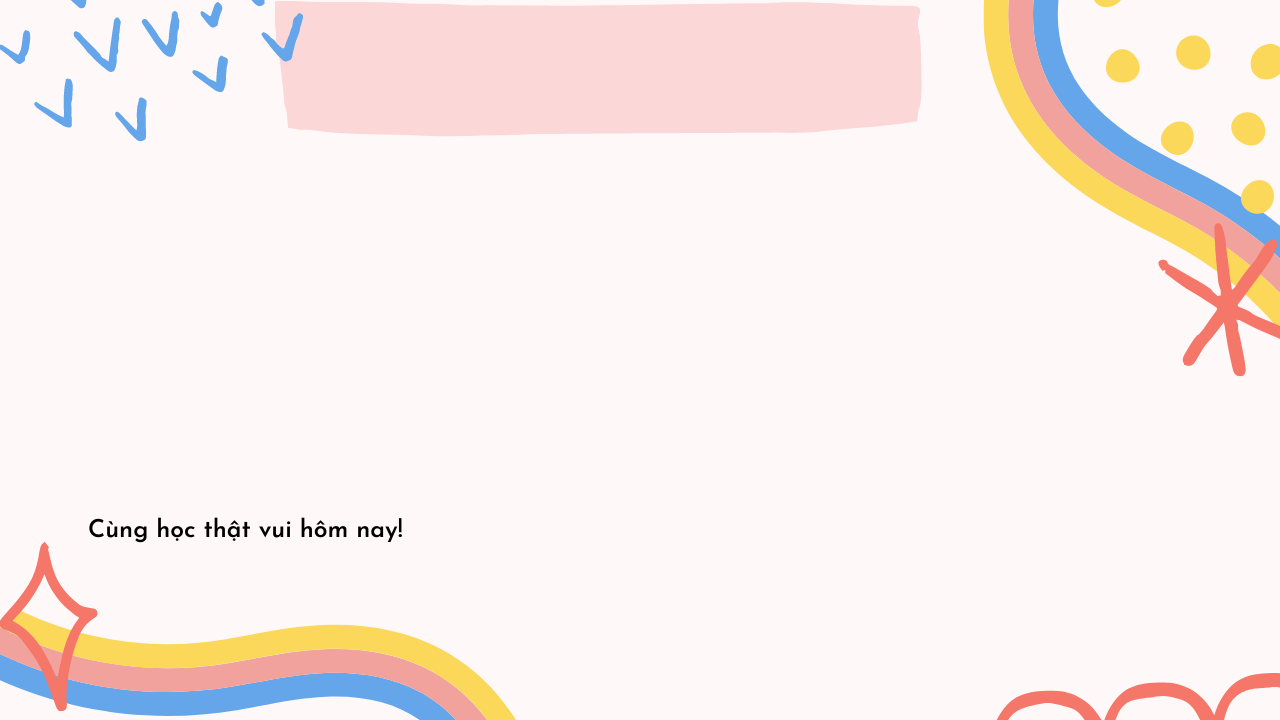 Hình gì xuất hiện?
Hình tròn
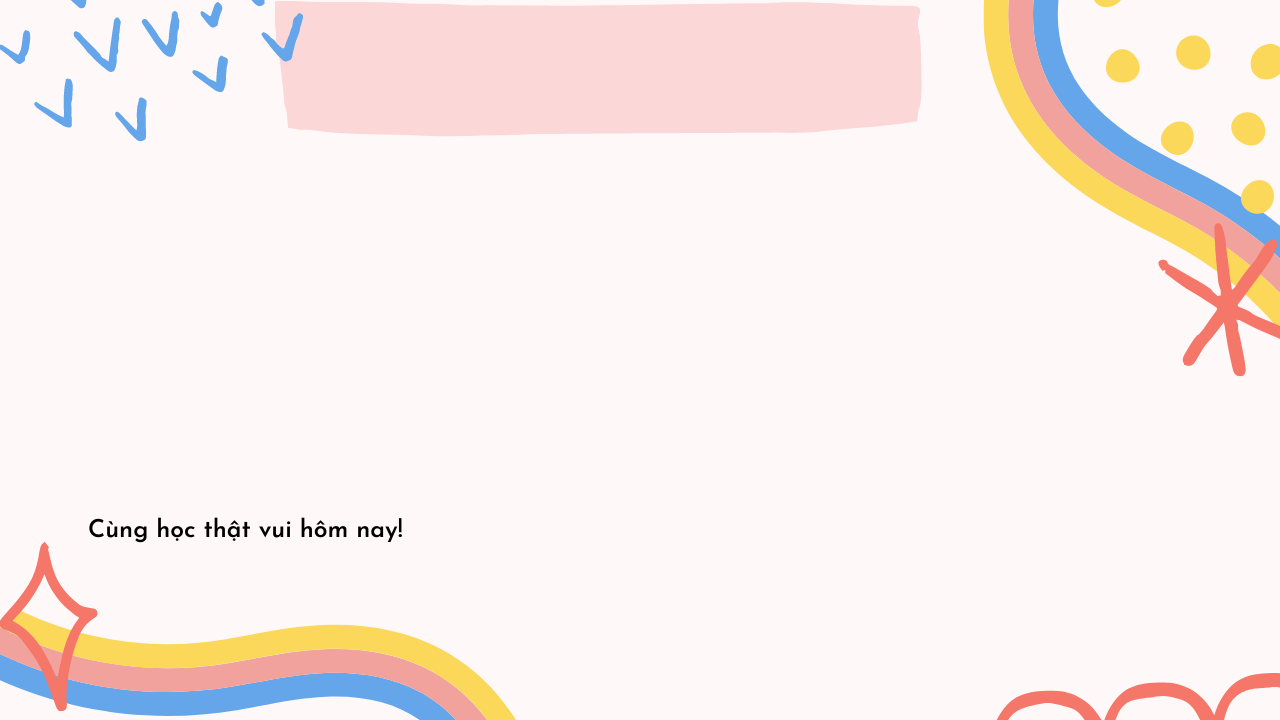 Hình gì xuất hiện
Hình 	vuông
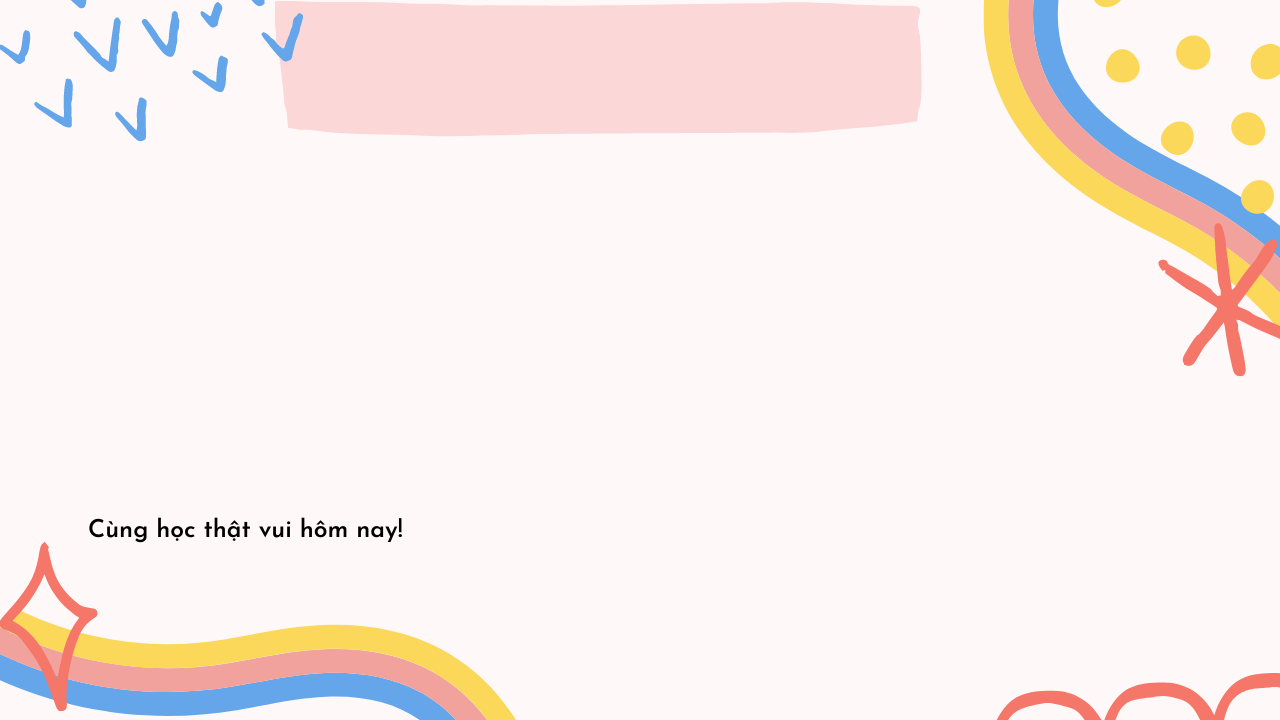 Hình gì biến mất?
Hình vuông
Hình tròn
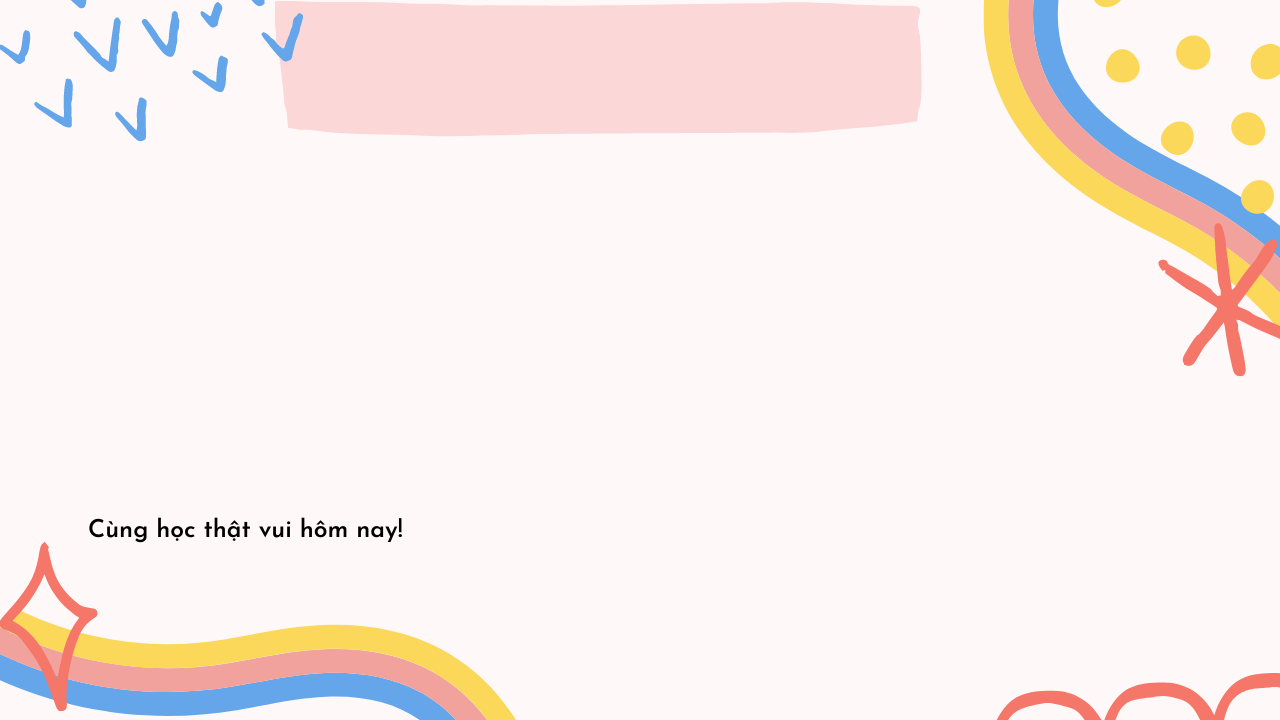 Hình gì biến mất?
Hình tròn
Hình vuông
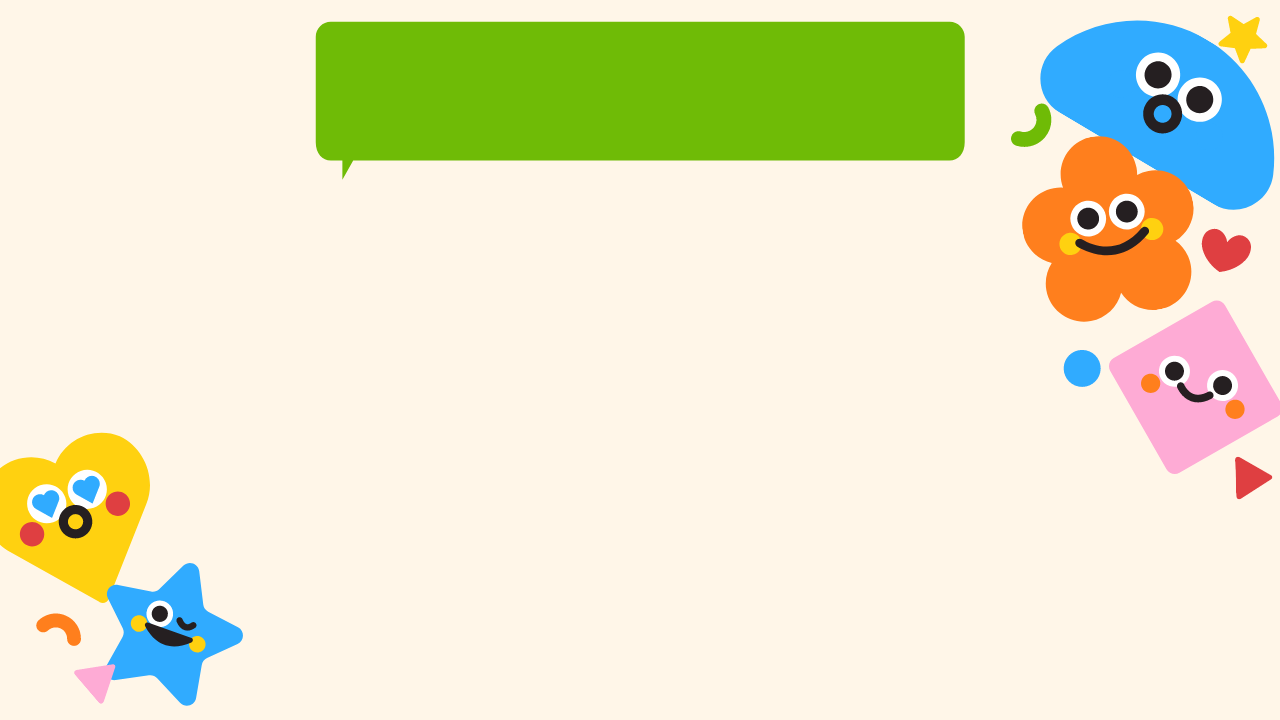 Hình vuông có mấy cạnh?
A. 2 cạnh
B. 3 cạnh
C. 4 cạnh
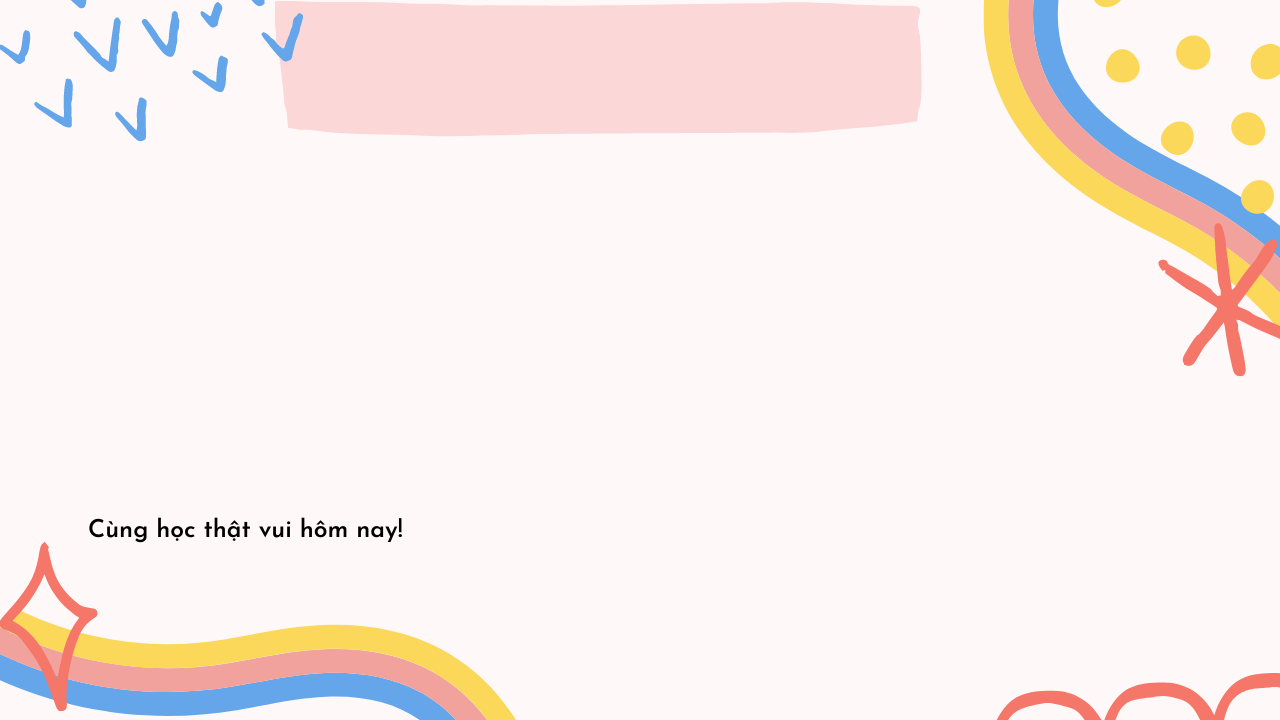 Hình tròn có lăn được không?
Có
Không
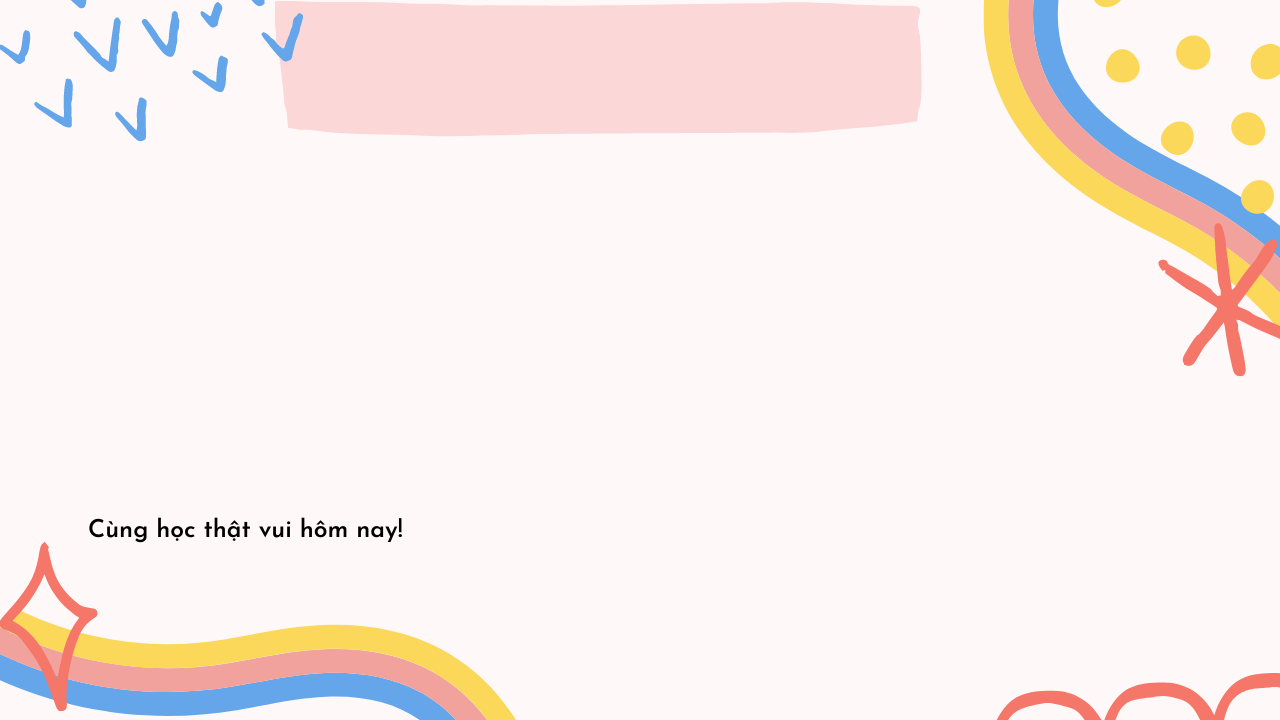 Hình tròn có lăn được không?
Có
Không
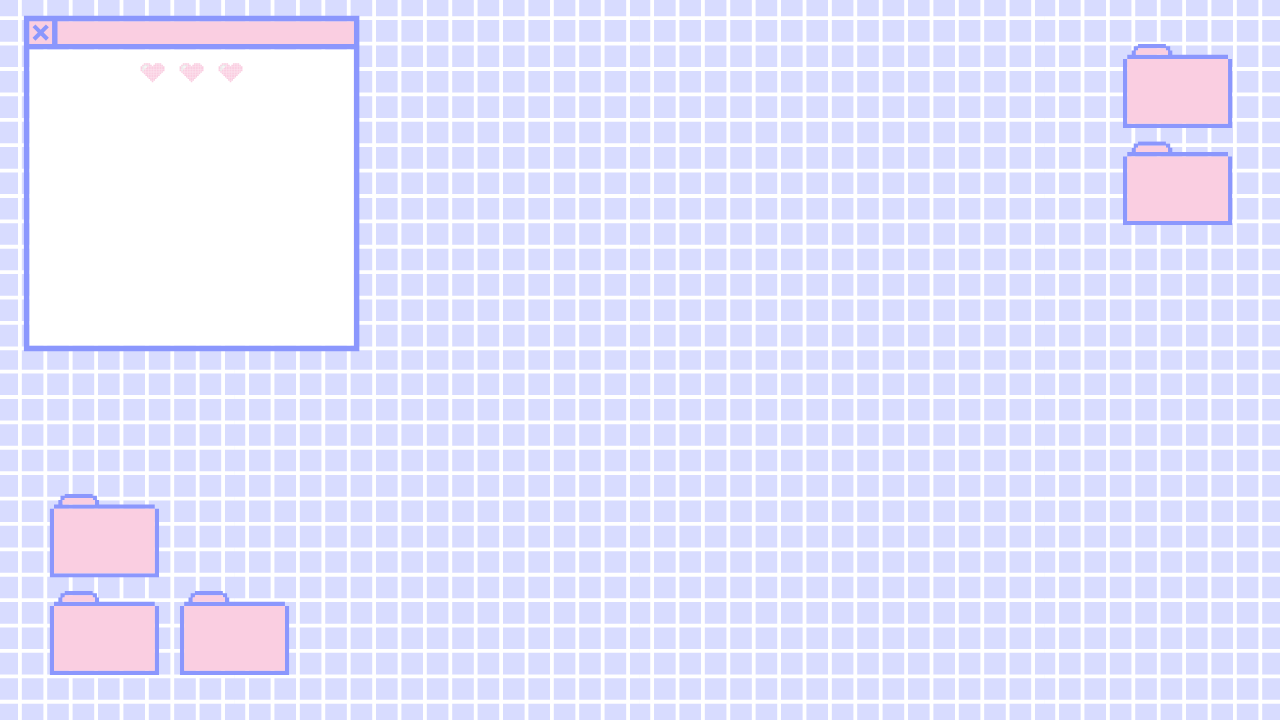 Đồ vật nào có dạng hình vuông?
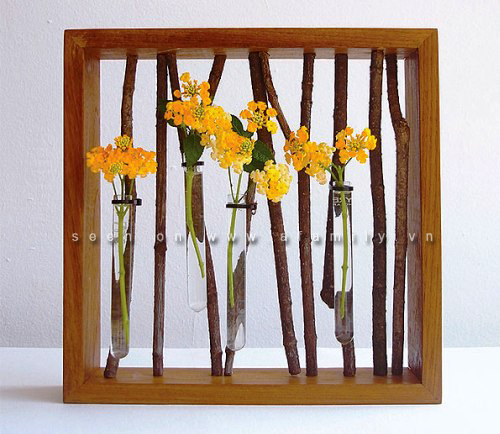 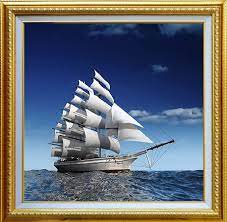 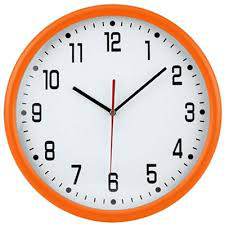 Khung cửa sổ
Đồng Hồ
Khung tranh
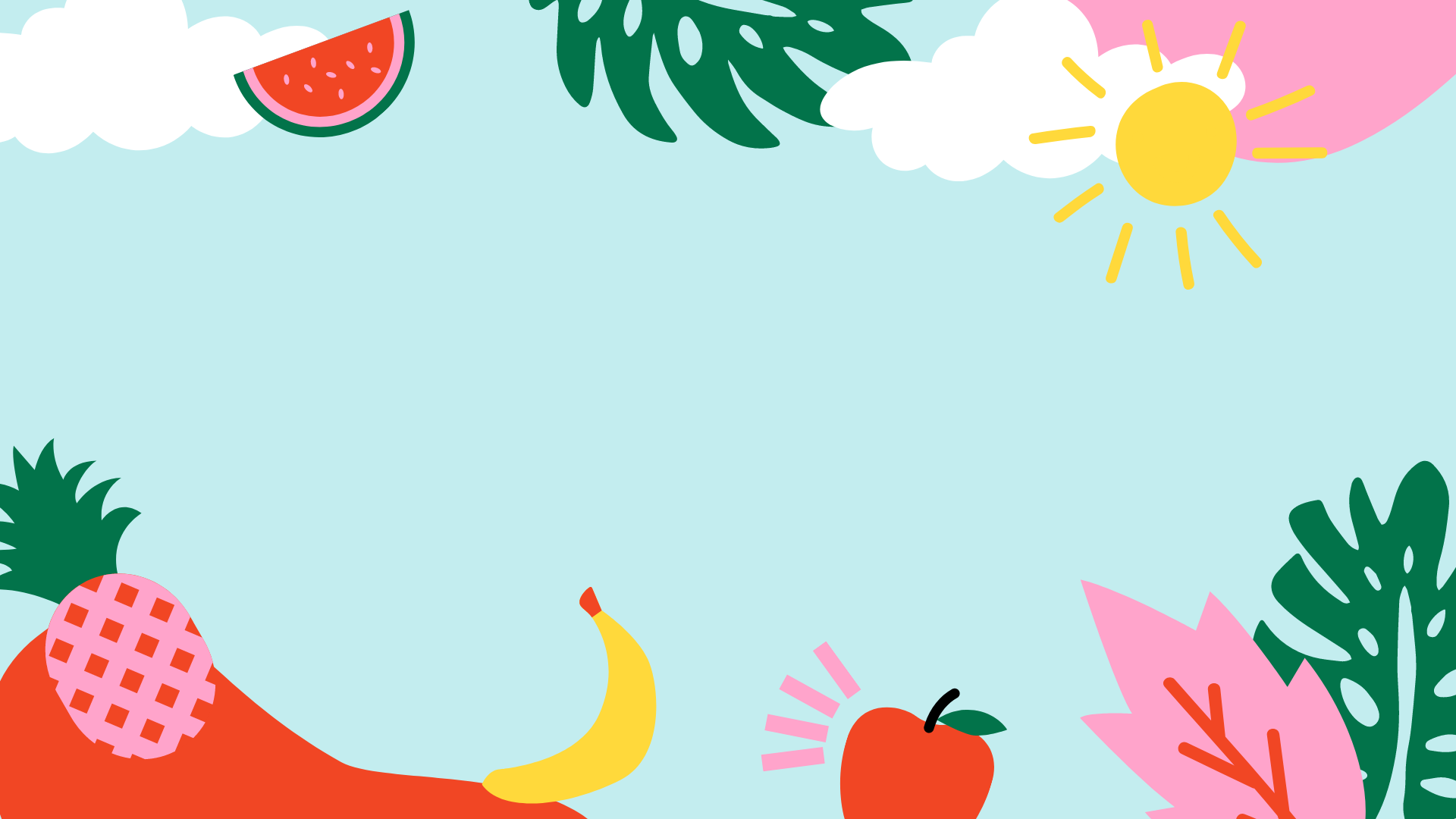 Các con giỏi quá!